Галактики. Многообразие галактик.
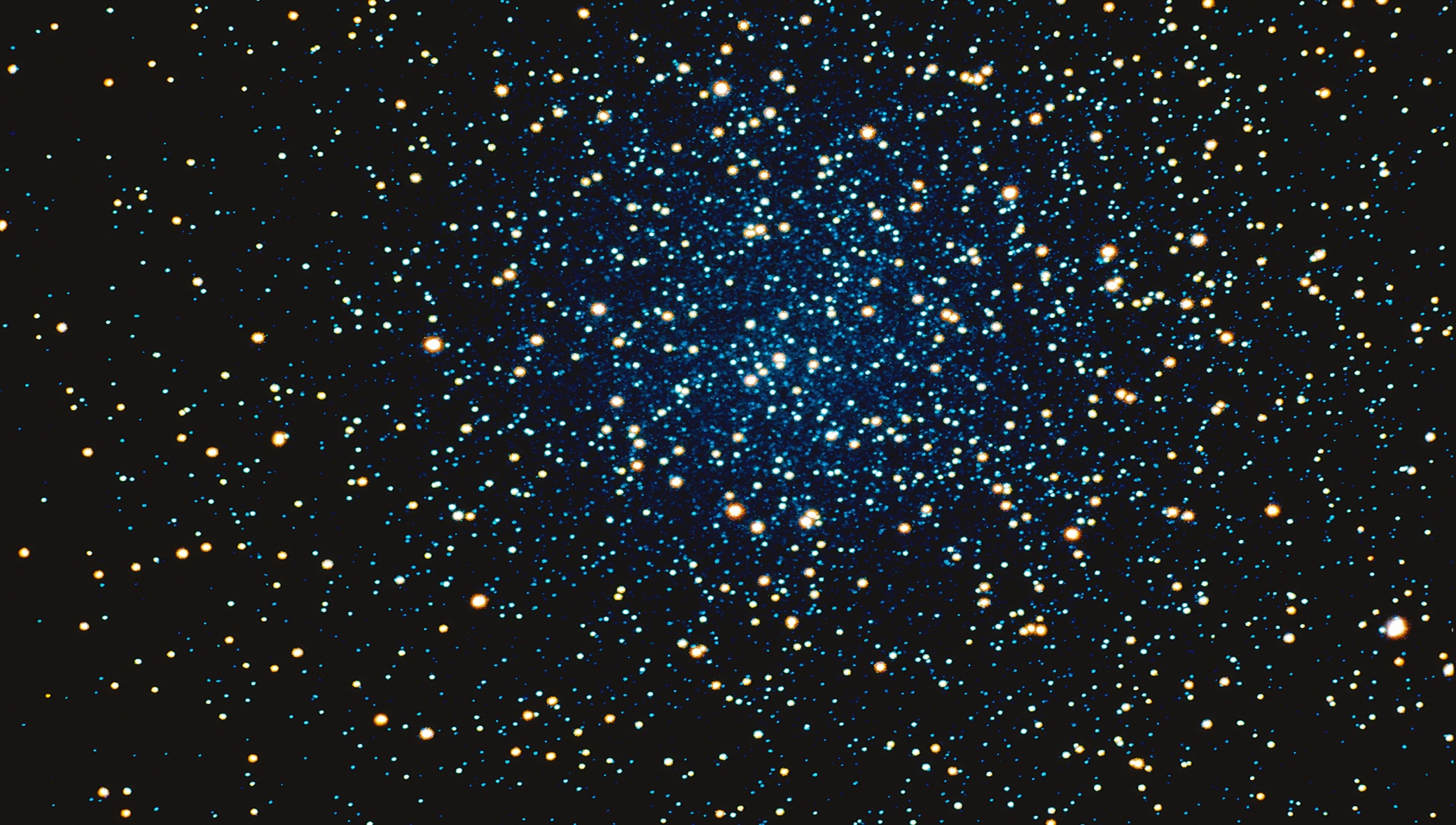 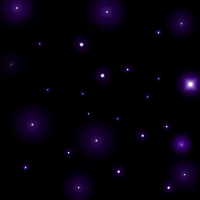 Наша Галактика - Млечный путь
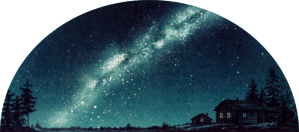 В ясную безлунную ночь на небе хорошо видна беловатая полоса, которую древние греки назвали Млечный путь.
Млечный Путь
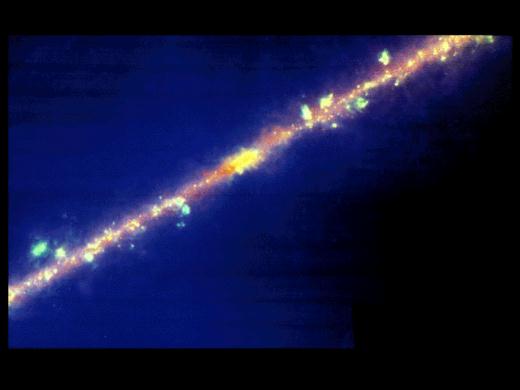 Млечный Путь
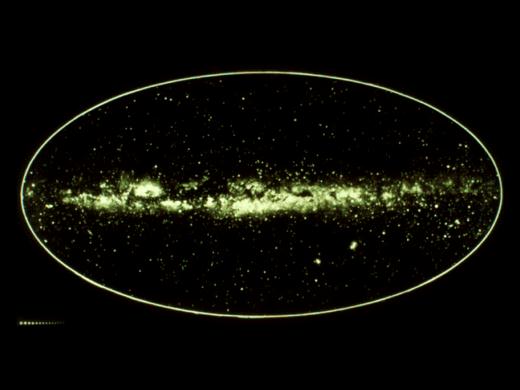 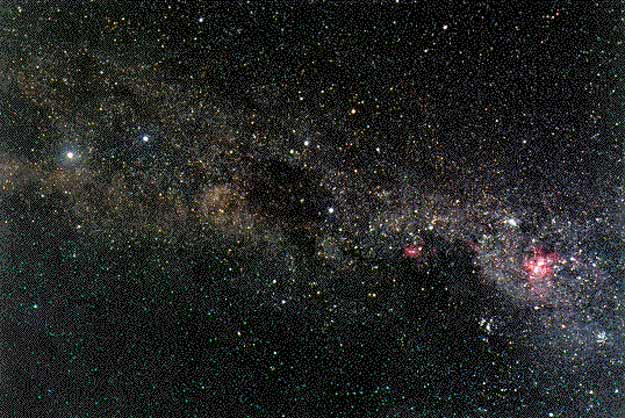 Особенно эффектно выглядит Млечный Путь в южном полушарии
Южная часть Млечного Пути
Только в 1609г. Галилео Галилей с помощью телескопа обнаружил, что Млечный Путь состоит из множества звёзд
Трудами многих учёных было установлено, что наше Солнце и все видимые на небе звёзды образуют единую звёздную систему, которую назвали Галактикой.
Галактика –  гигантская звездная система, содержащая миллионы звезд.Галактика (от греческого слова «галактикос» - млечный, молочный.)
Галактика состоит из 100 млрд. звёзд,    Солнце – только одна из них.
ГАЛАКТИКА
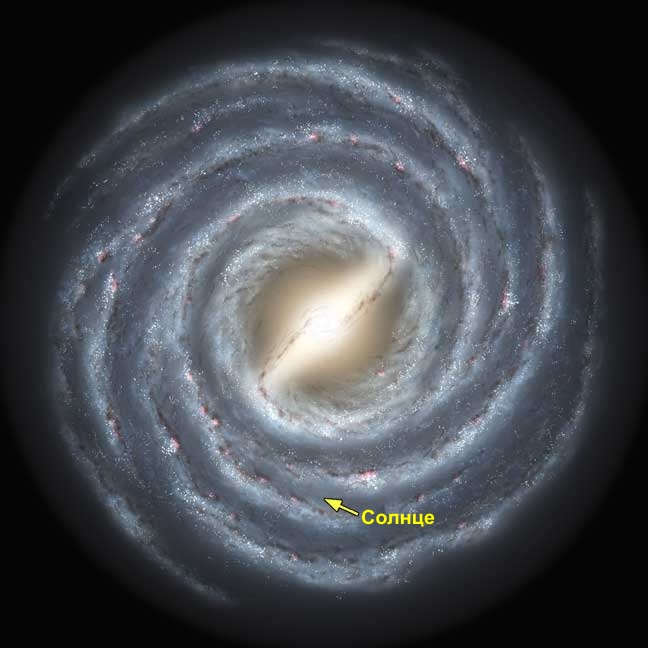 (ядро +спиральные рукава)
Наша Галактика – Млечный путь
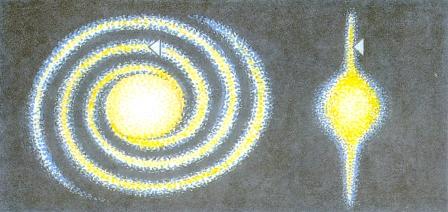 Солнечная система
10.12.2011
11
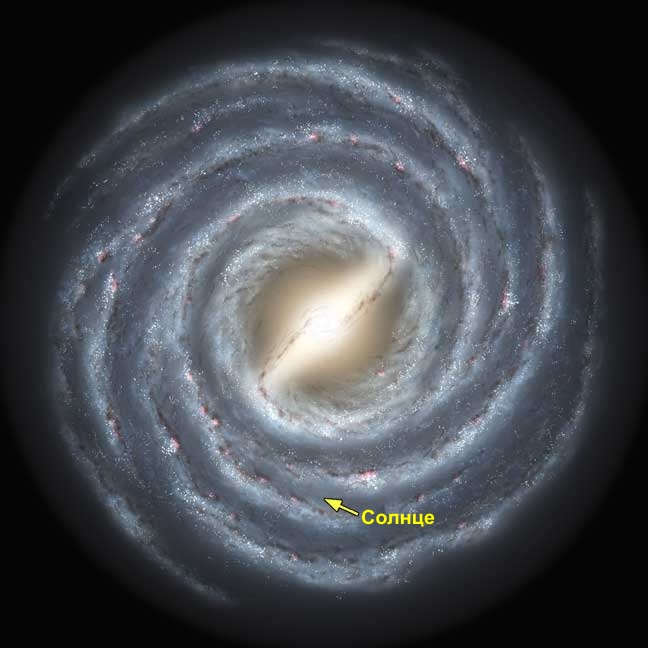 Распределение звезд в Галактике имеет две ярко выраженные особенности :очень высокую концентрацию звезд в галактической плоскости и большую концентрацию в центре Галактики
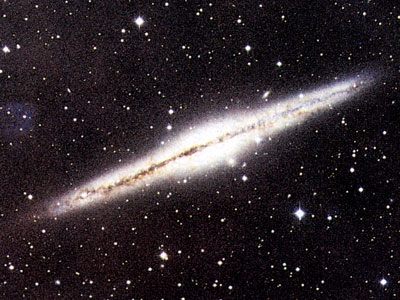 Примерно так выглядит наша Галактика сбоку
Наша Галактика возникла 12 млрд.лет назад, входит 100 млрд. звезд Скорость нашей Галактики – 1 млн 500 тыс. км /час.Скорость Солнечной системы вокруг Галактики – 800 тыс. км / час.Один оборот Солнечной системы вокруг Галактики – 200 млн лет.
Световой год – это путь, который свет проходит за один год.Скорость света – 300 тыс. км/сек. За год свет преодолевает 10 триллионов (трлн) км.Среднее расстояние между звездами около 5 световых лет (т. е. ≈ 50 трлн. лет)
Схема внешнего вида галактик
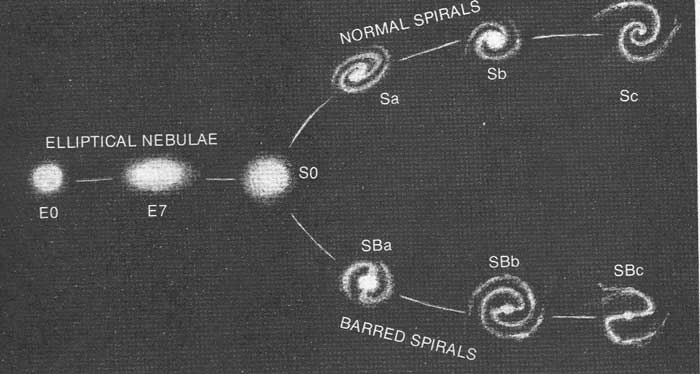 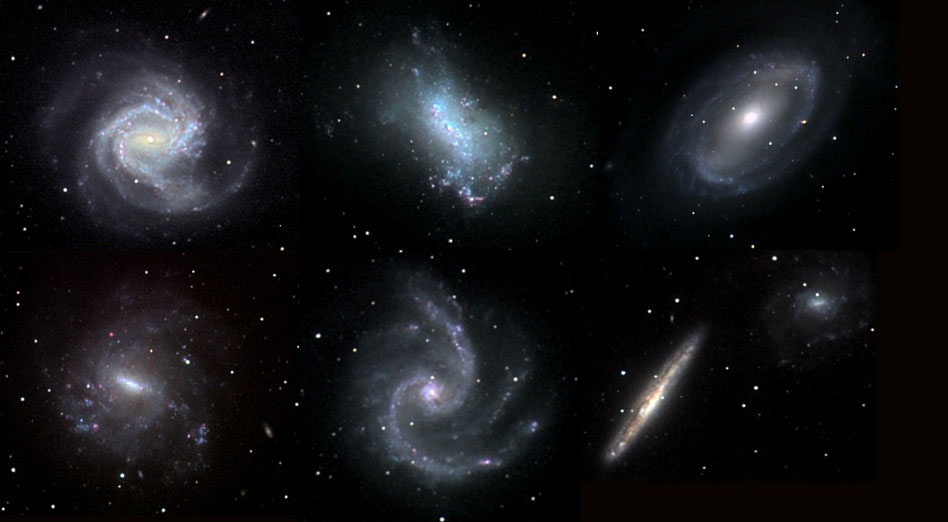 Большое и Малое Магеллановы облака
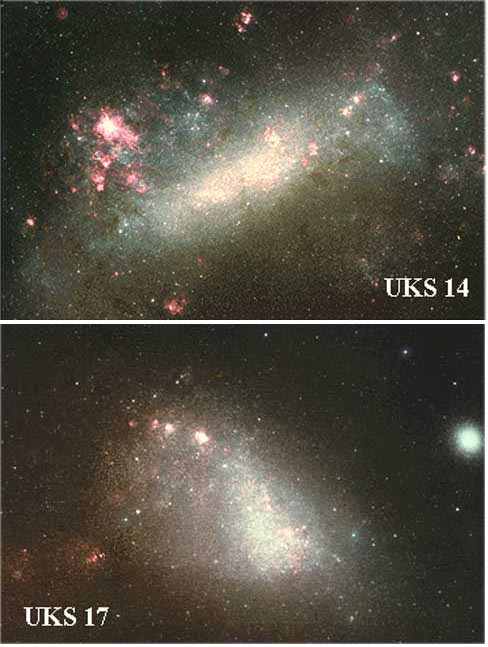 Андромеда
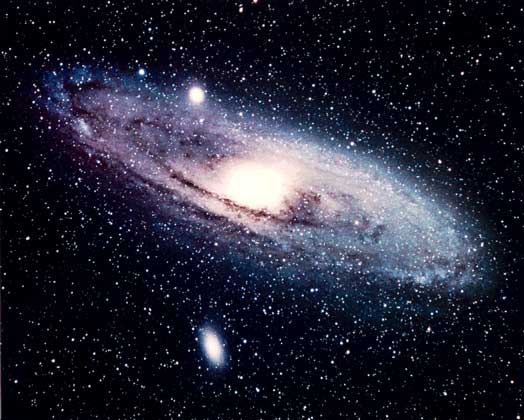 Галактика 205
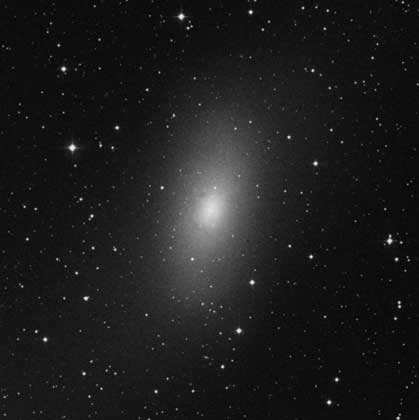 Спиральная галактика 4414
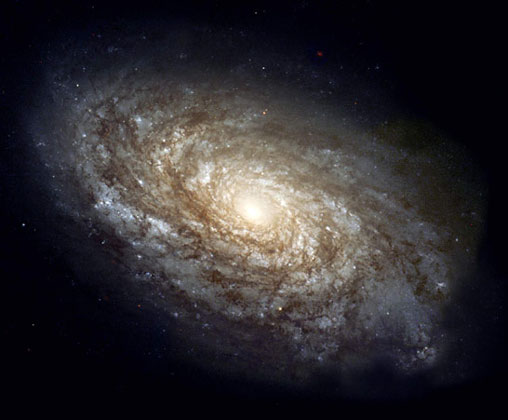 Карликовая галактика
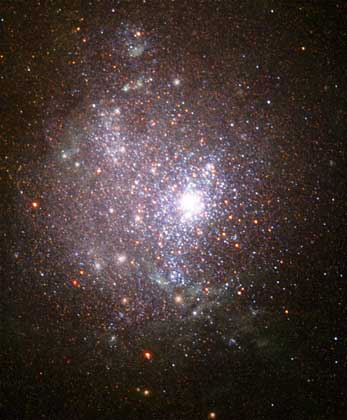 Галактика Мышки
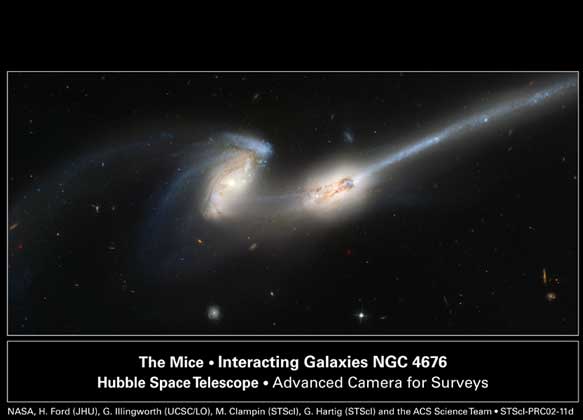 Туманность Конская голова
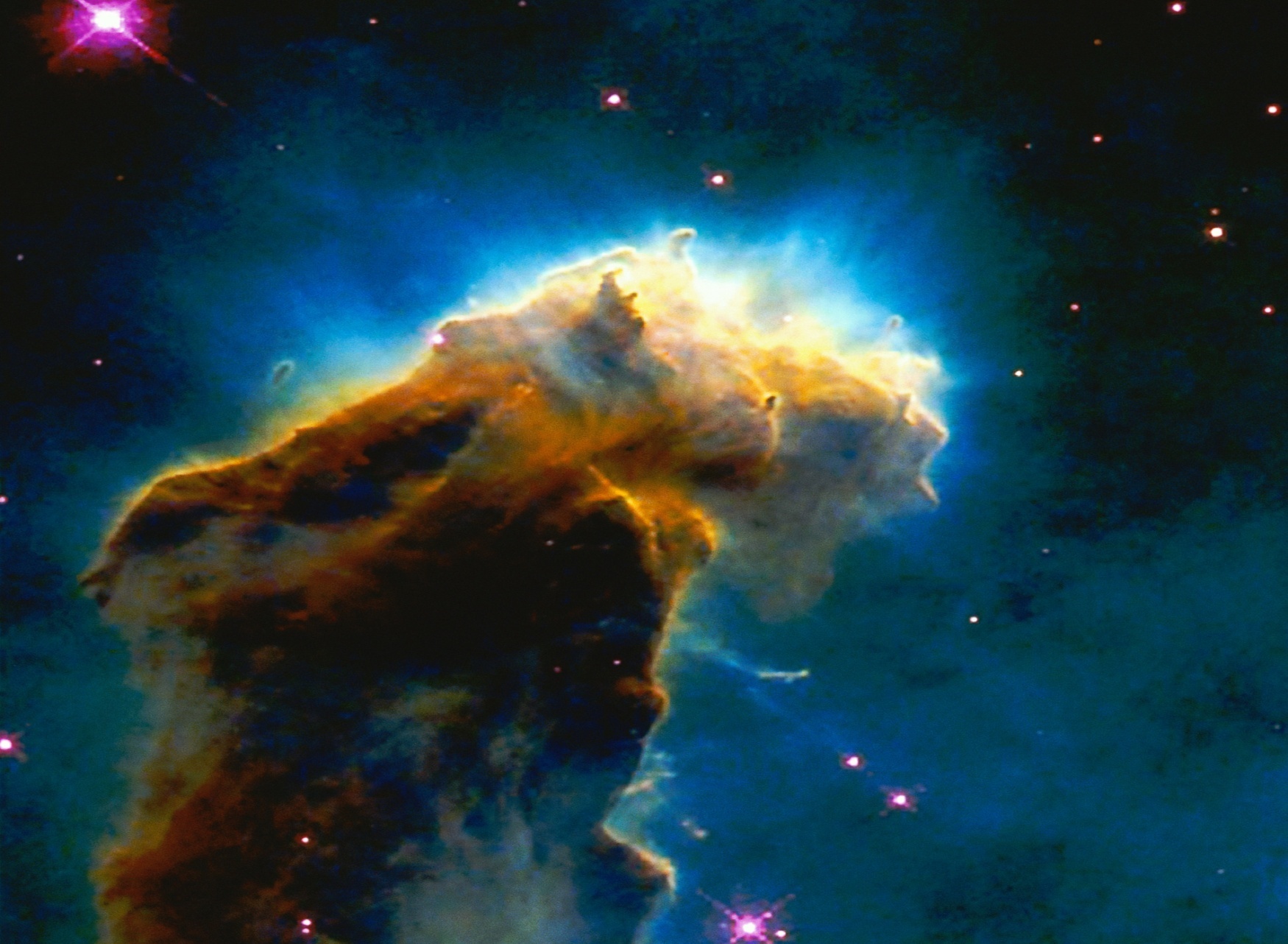 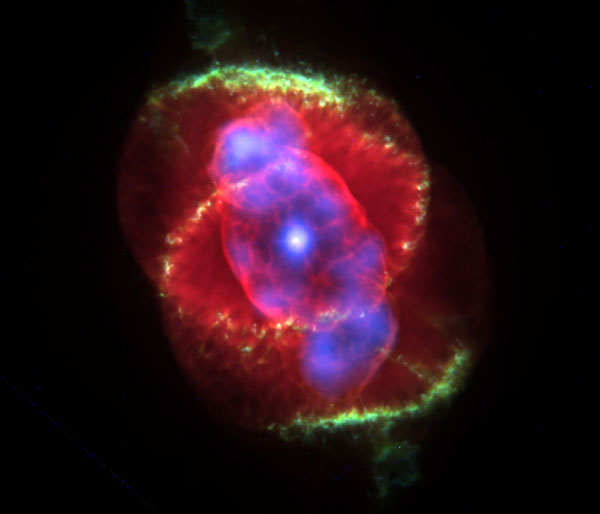 Планетарная туманность Кошачий Глаз
Спиральная галактика 891
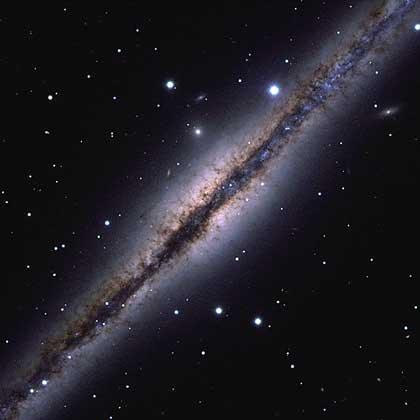 Спиральная галактика М51
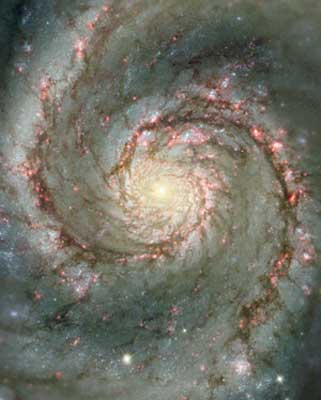 Сверхскопление Галактик
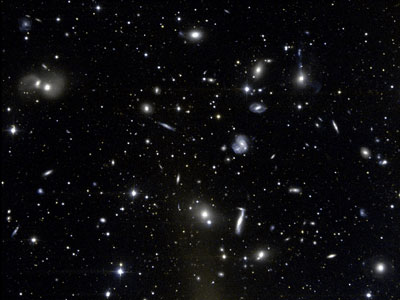 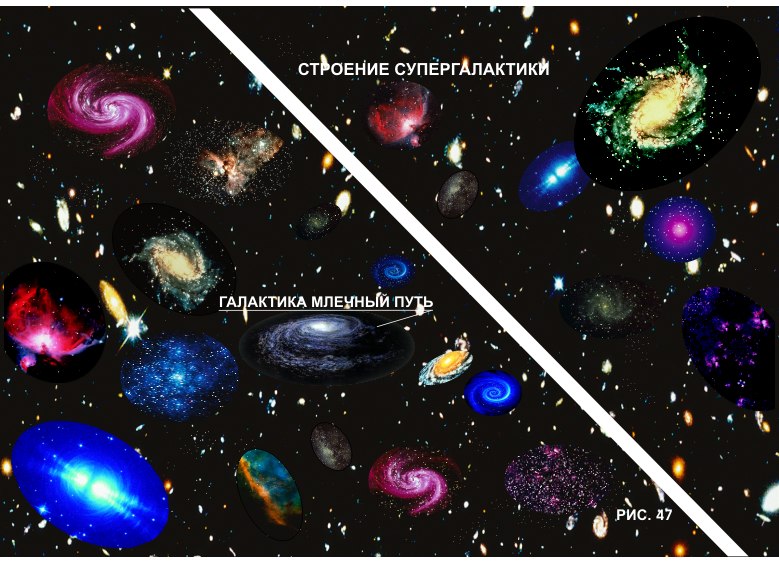